14 décembre 2023 | Trophées d’économies d’eau – Lauréat 2023
Actions plurielles sur la ressource et les infrastructures de production et de distribution d’eau potable : 15 ans pour diviser les besoins de Niort en deux
Service des Eaux du Vivier de la Communauté d’Agglomération du Niortais
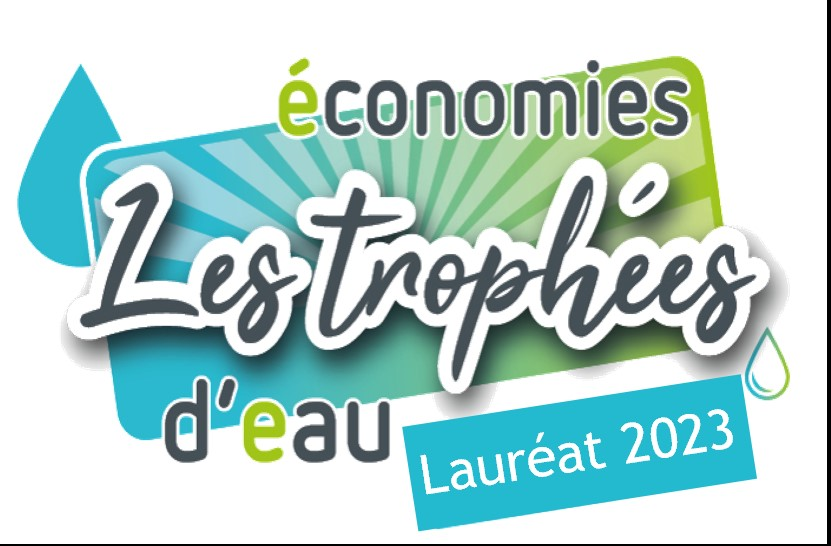 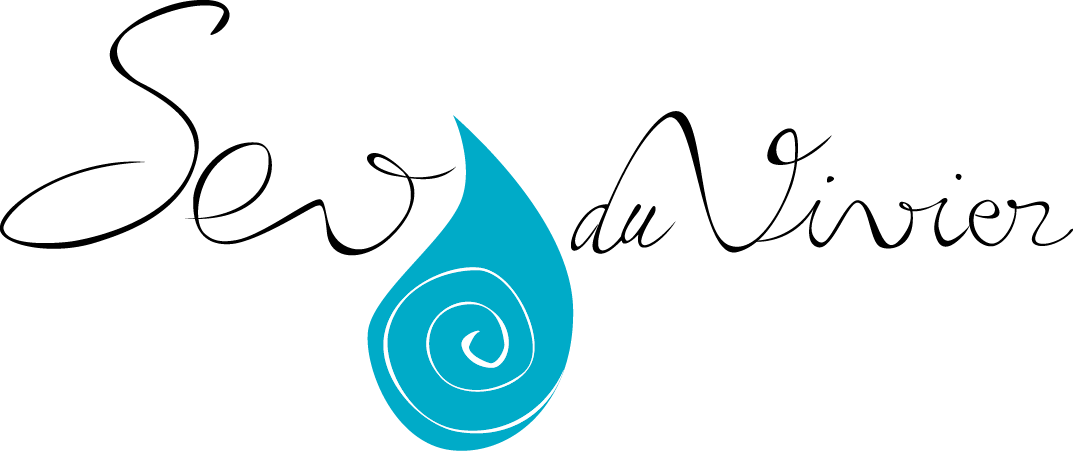 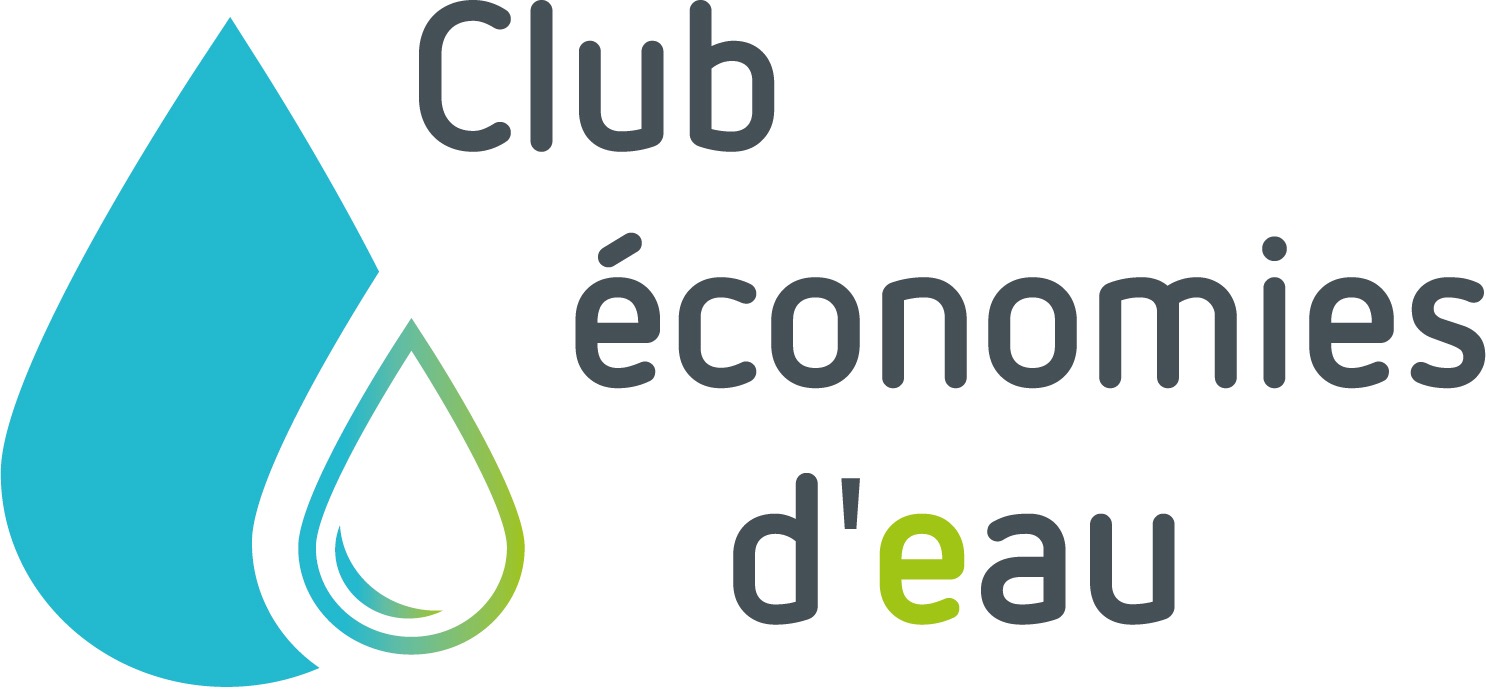 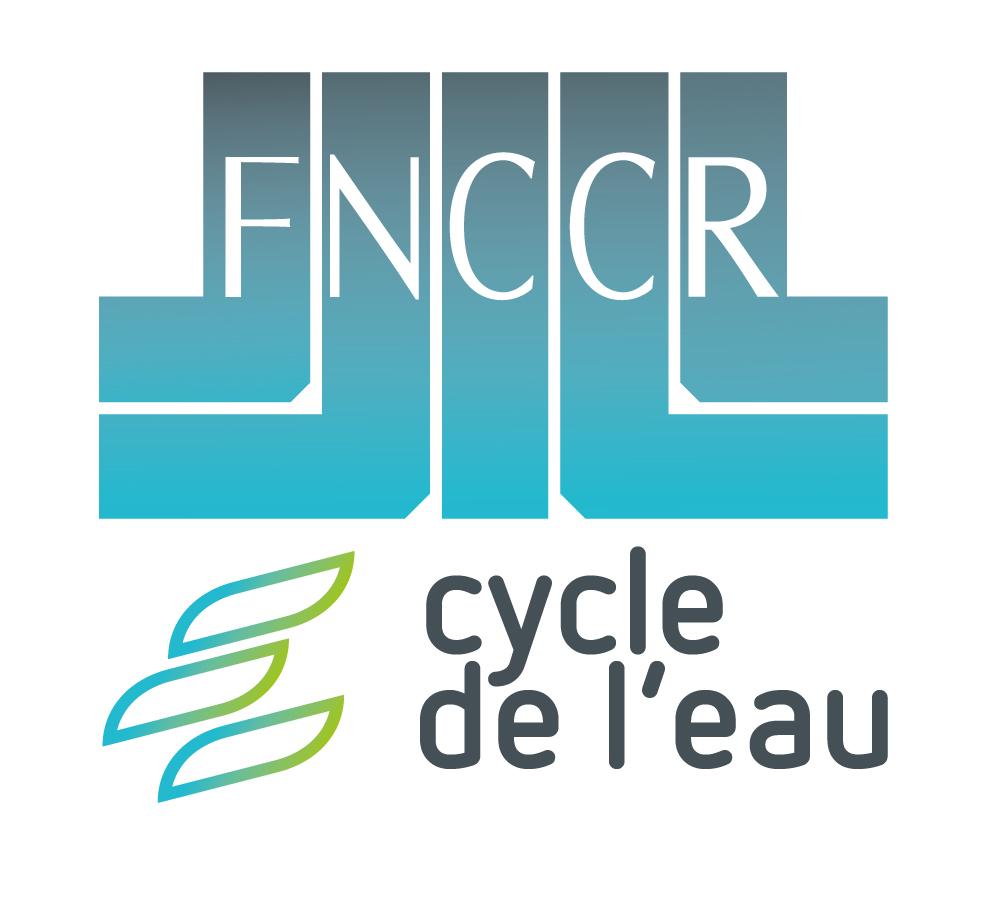 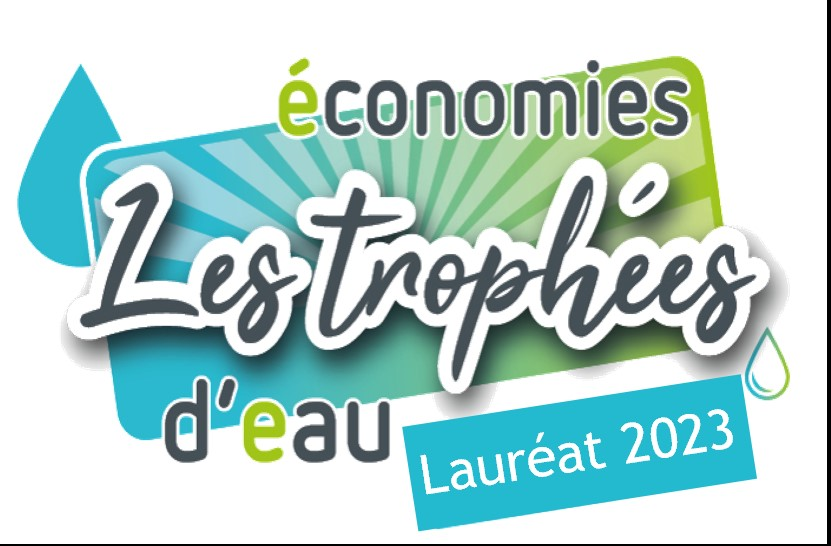 Le Service des Eaux du Vivier en 2022
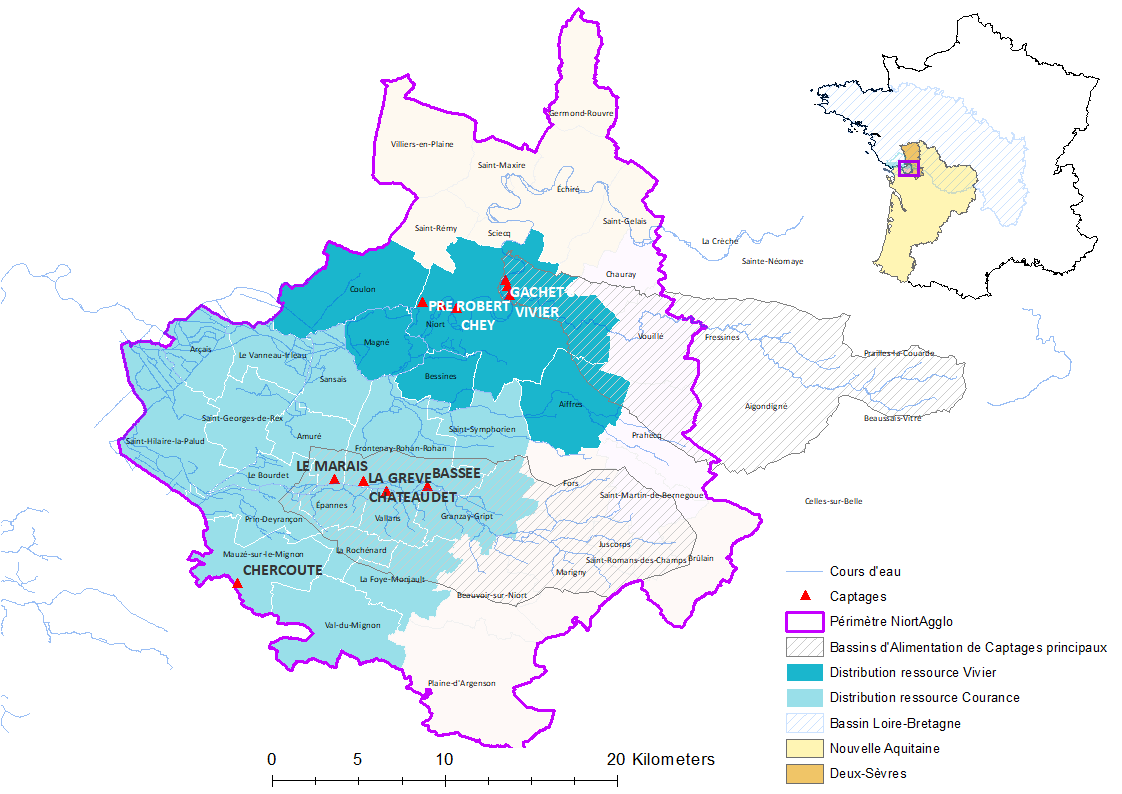 Compétence eau potable de l’EPCI « Communauté d’Agglomération du Niortais »
Le Service des Eaux du Vivier = fusion de deux anciens syndicats d’eau (SIEPDEP et SEV)
22 communes - 92000 habitants desservis

18 communes rurales (29000 habitants) gérées en représentation substitution auprès de 3 syndicats intercommunaux
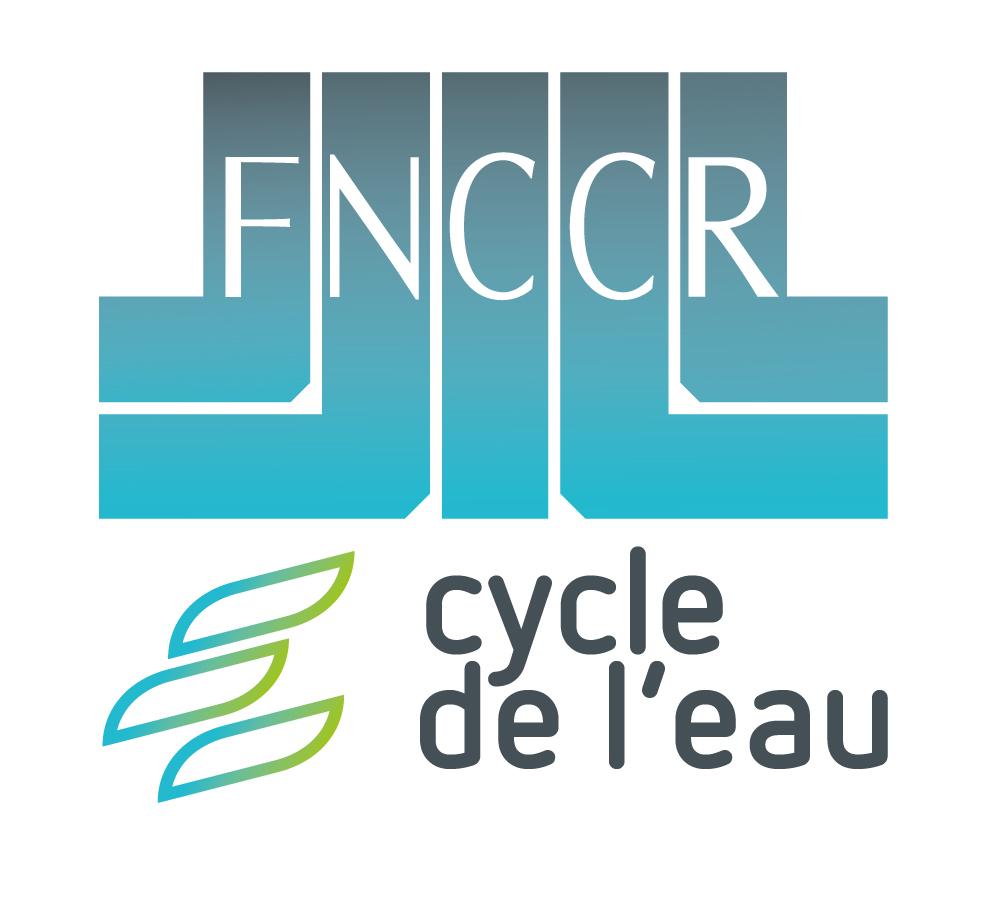 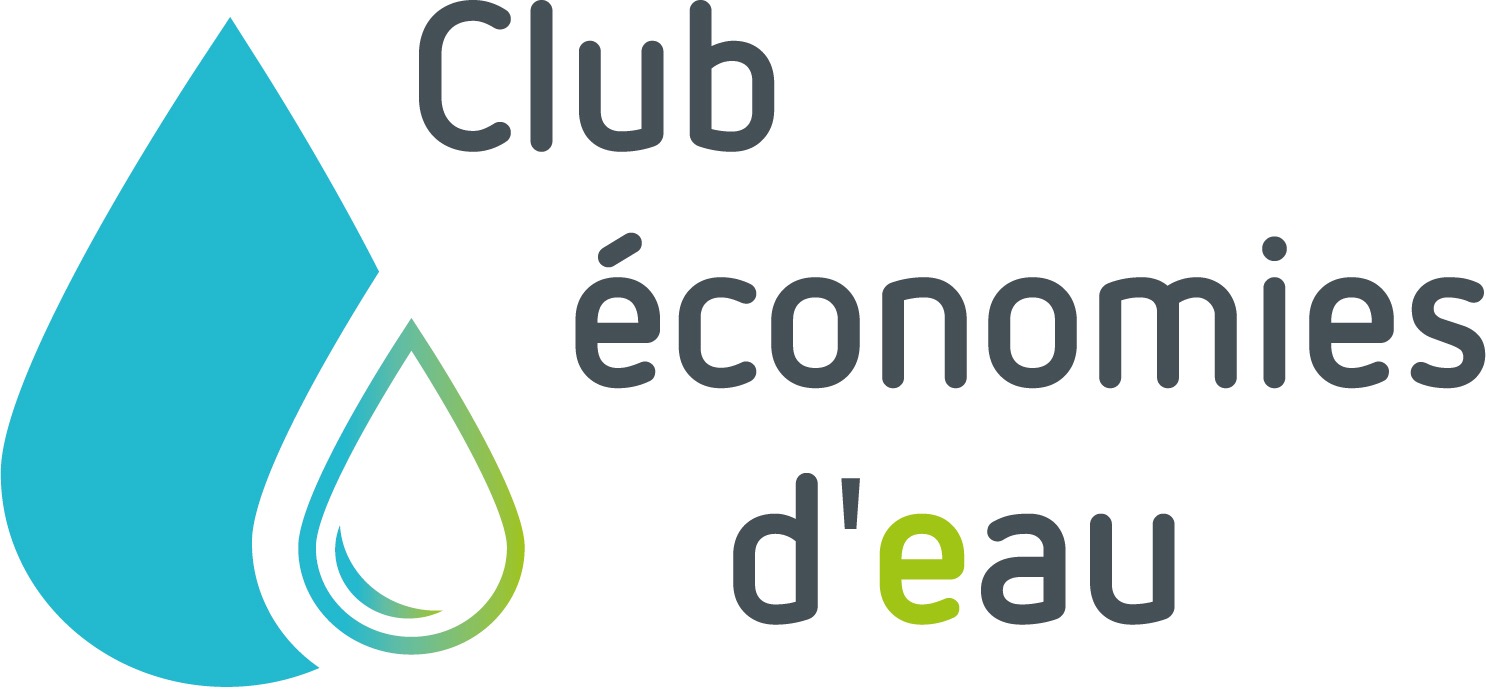 Lauréat des Trophées d’économies d’eau 2023
2
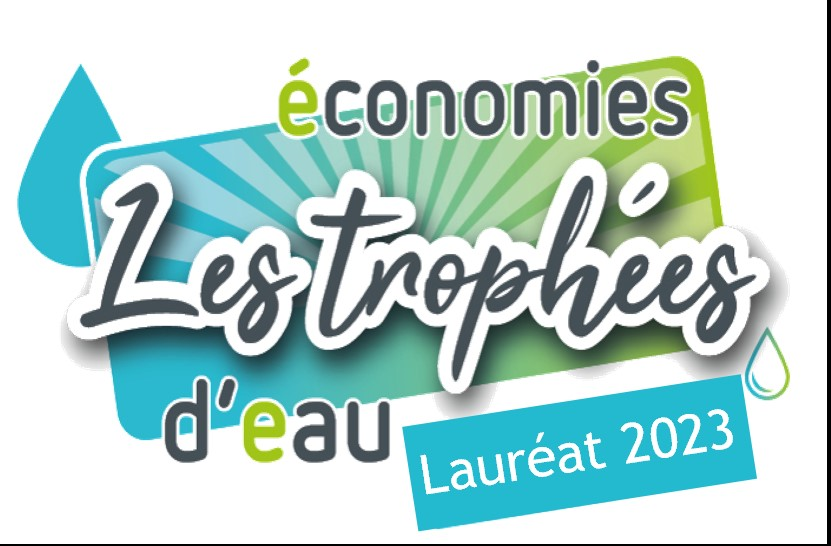 Contexte actuel
La ressource du secteur sud (ancien SIEPDEP)
1,1 millions m3 prélevés en 2022
90% proviennent du BAC de la Courance et 10 % captage d’appoint 19 000 habitants
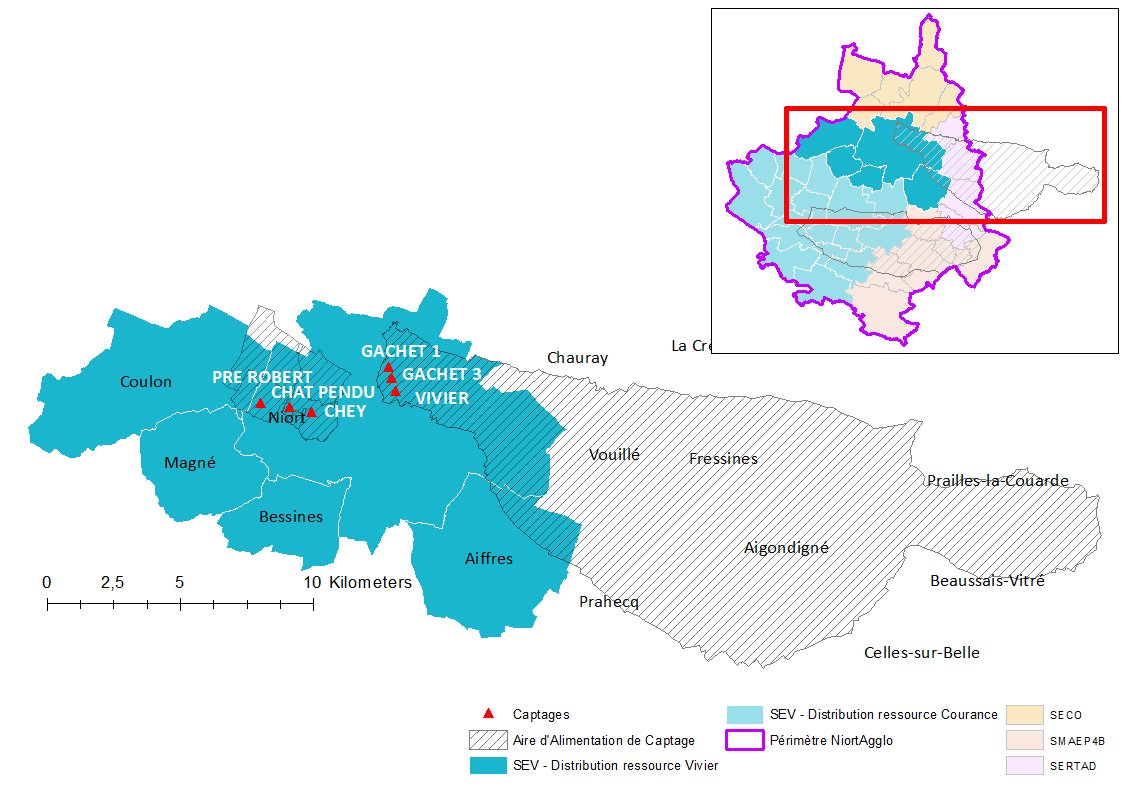 La ressource du secteur nord (ancien SEV)
5,5 millions m3 prélevés en 2022
87% proviennent du BAC du Vivier et 13% captages de secours et d’appoint
73 300 habitants
Les actions faisant l’objet du trophée vise ce secteur nord
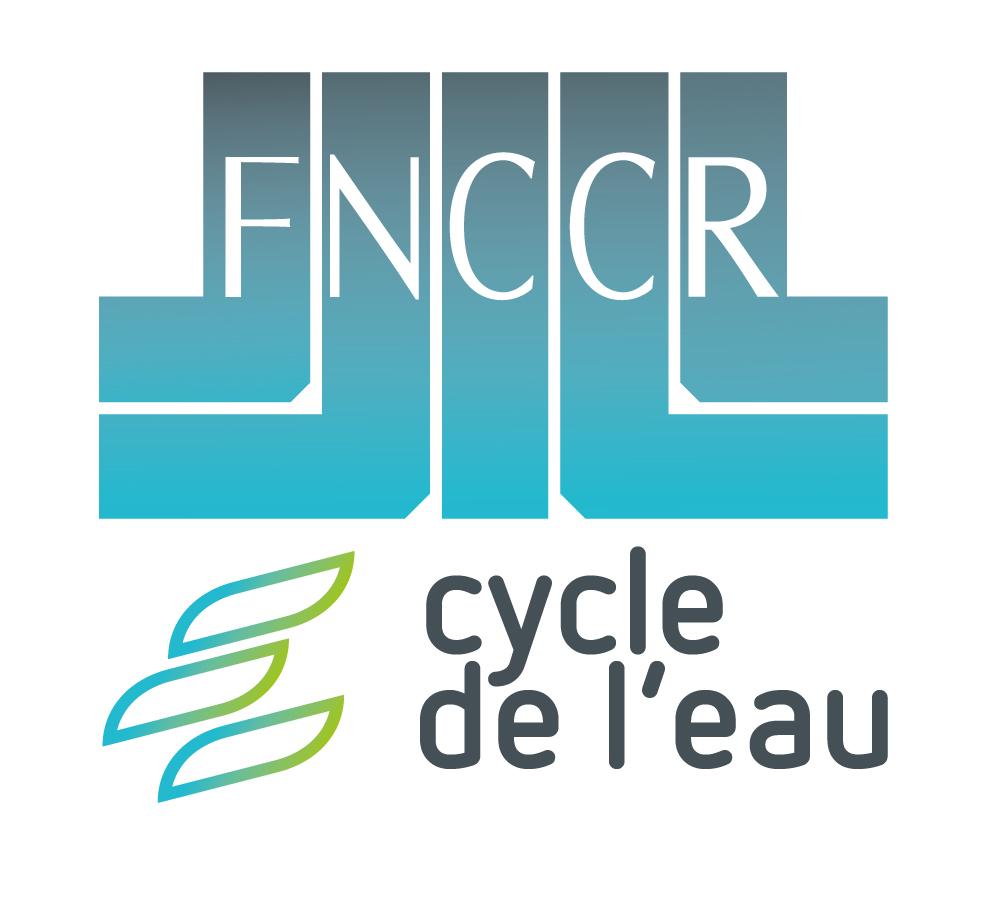 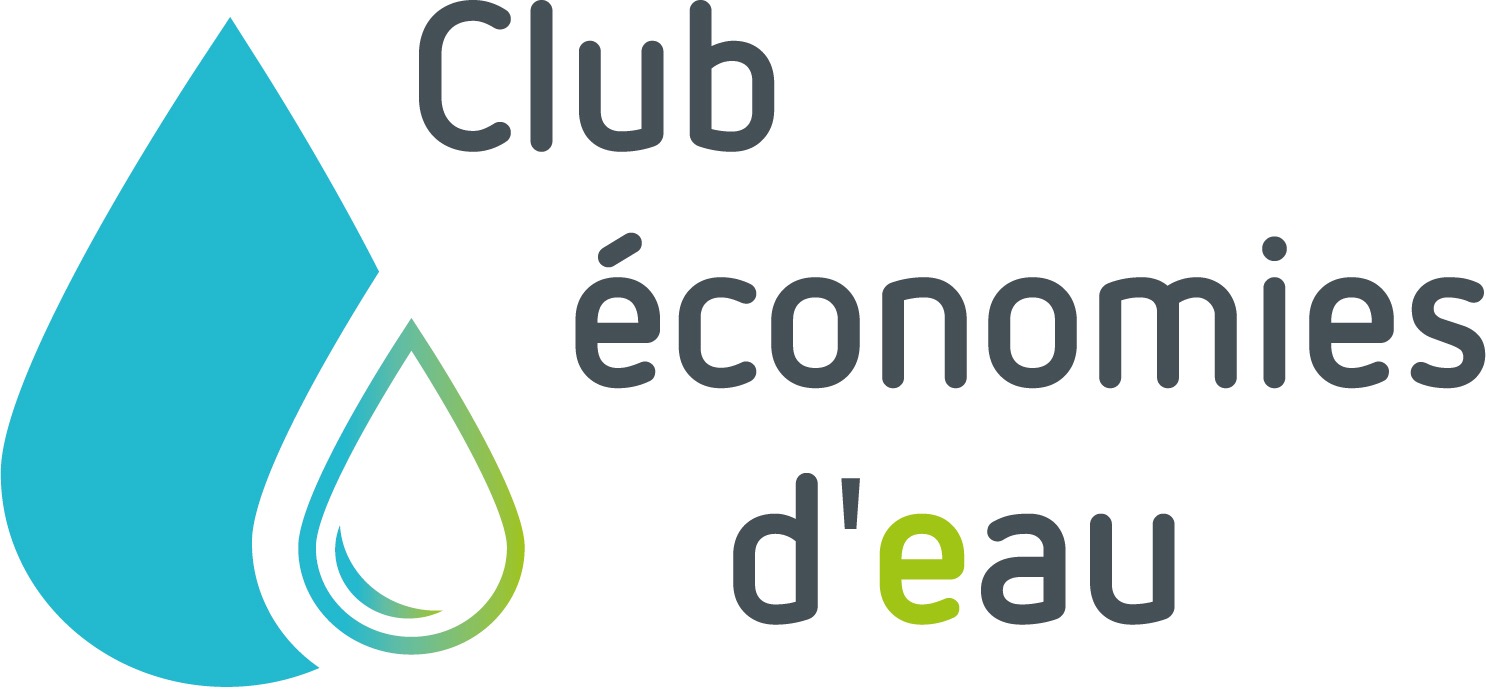 Lauréat des Trophées d’économies d’eau 2023
3
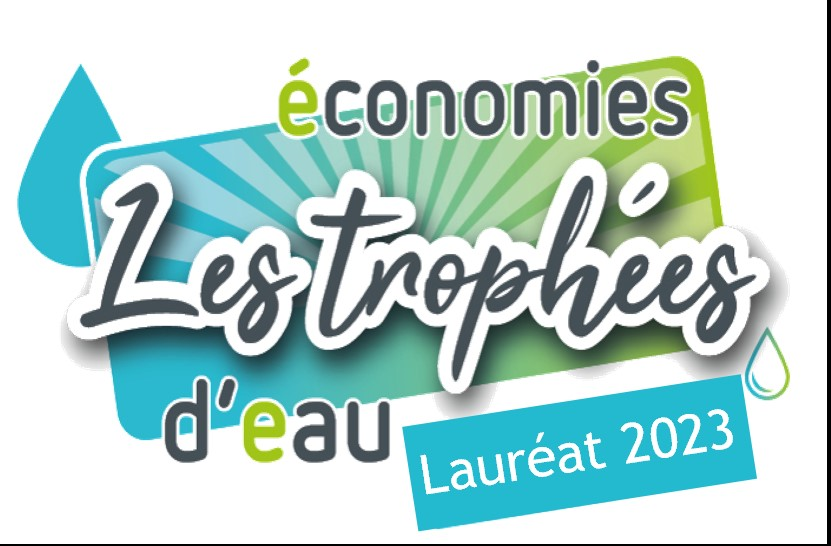 Etat initial sur le secteur Vivier
Caractéristiques 2022
Ressource principale karstique
2 captages d’appoint et 1 captage de secours
2 interconnexions de secours avec les syndicats voisins et un volume réservé sur un barrage
73 300 habitants approvisionnés par un réseau de 620 km de canalisations
Production moyenne de l’usine en eau potable : 15 000 m3/jour
Etude risque - 2003
Faiblesse de la ressource confirmée par la crise quantitative de 2005 (année de sécheresse centennale en 79)
Rendement inférieur à 60%
Absence de ressources de secours officielles et absence d’interconnexion
Usine calibrée en 1996 pour 48 000 m3 jour sans considération des limites d’approvisionnement de la ressource
Nécessité de restructurer et de sécuriser - 15 années d’actions
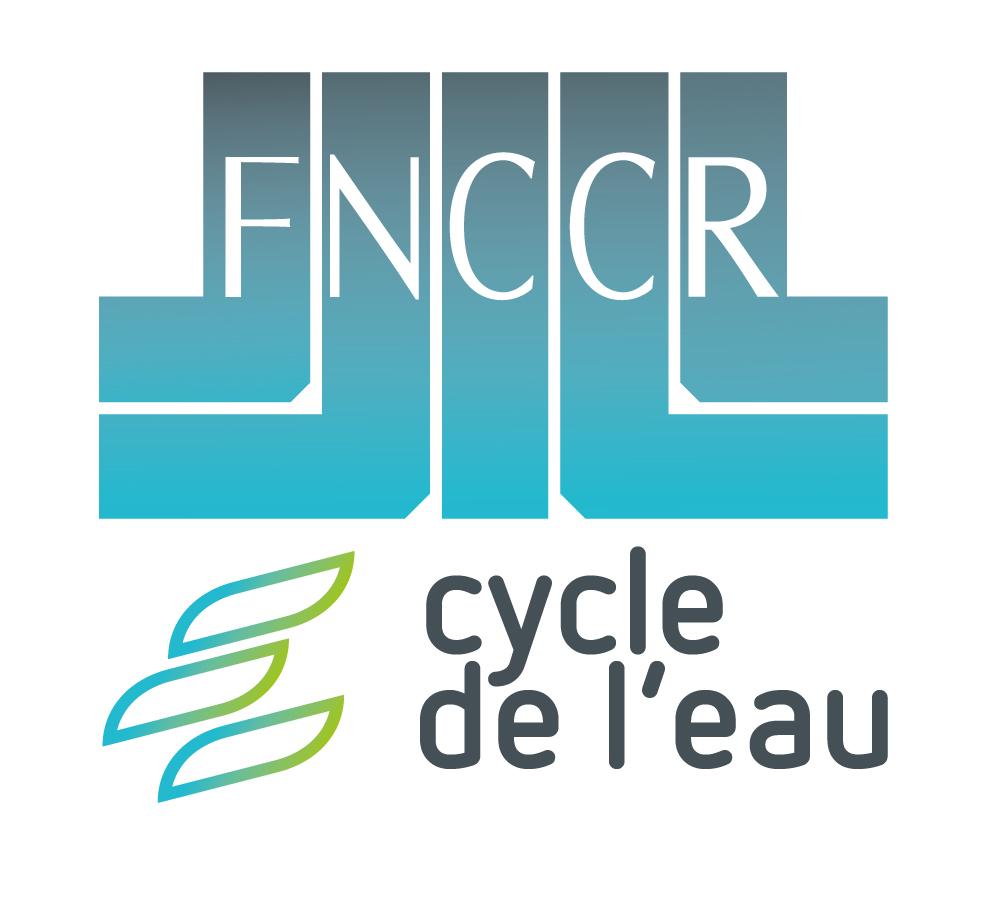 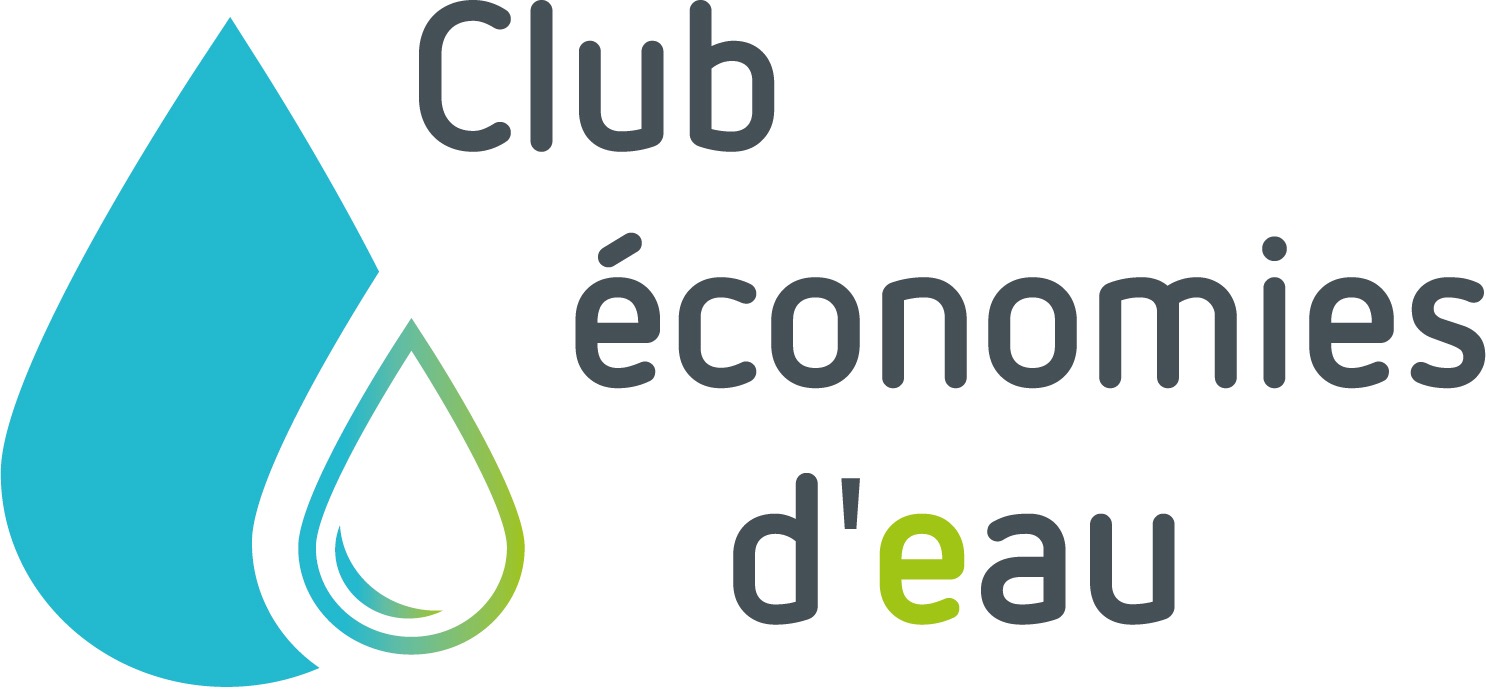 Lauréat des Trophées d’économies d’eau 2023
4
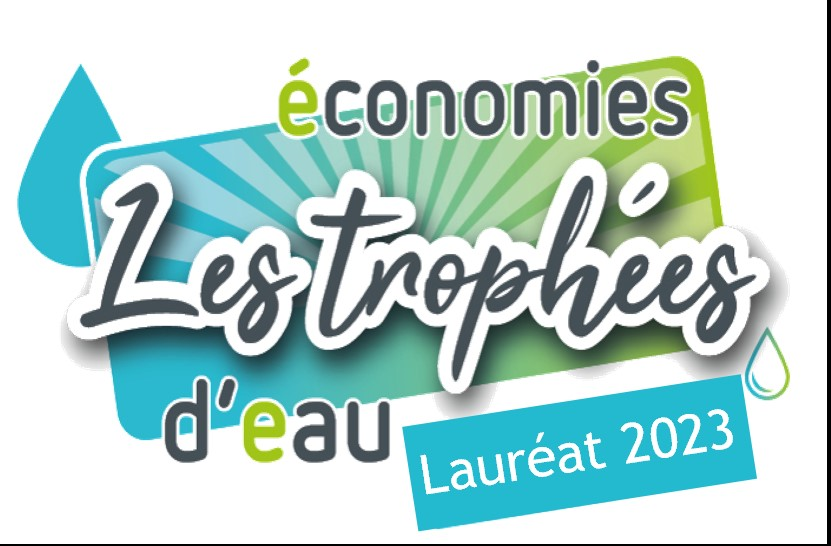 1- La sécurisation quantitative et qualitative de la ressource
Réduire les prélèvements, identifier et aménager des ressources de secours et structurer des interconnexions
2003 - Audit des besoins de la population et de la disponibilité des ressources
2010 – Classification Vivier et Gachets en captages Grenelle
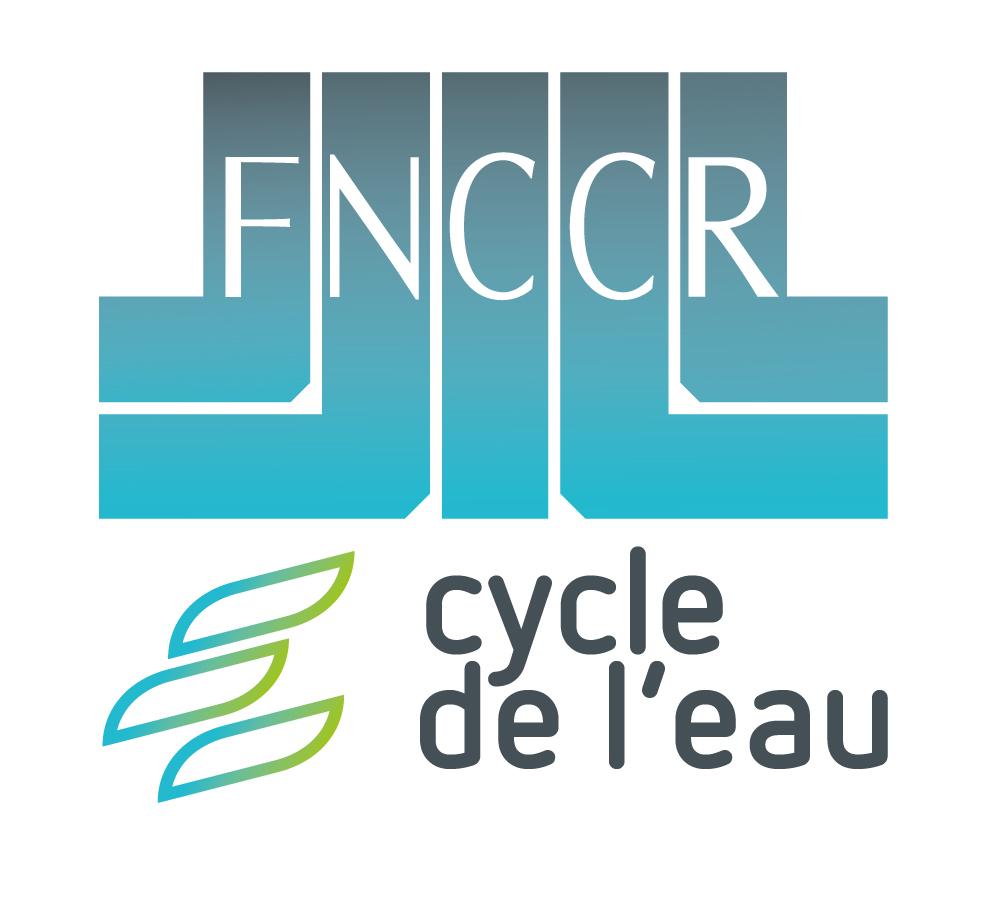 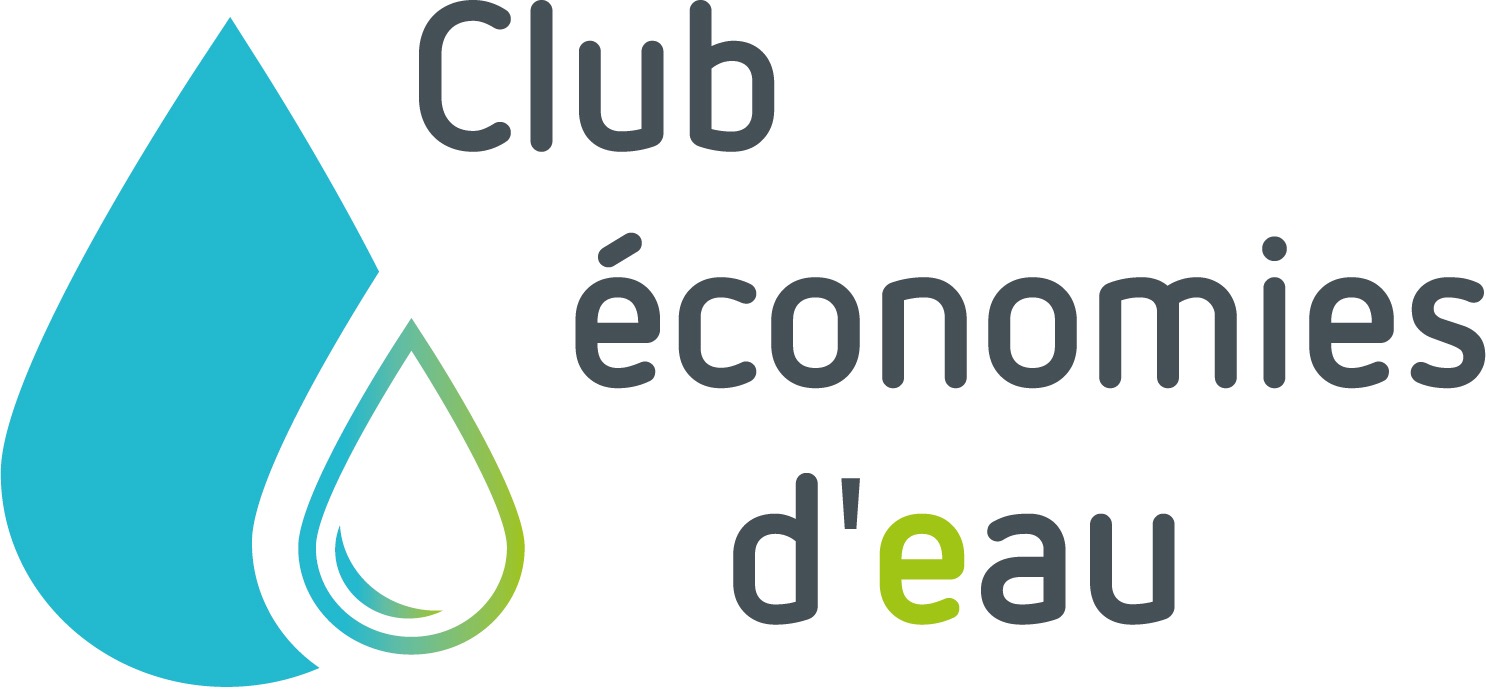 Lauréat des Trophées d’économies d’eau 2023
5
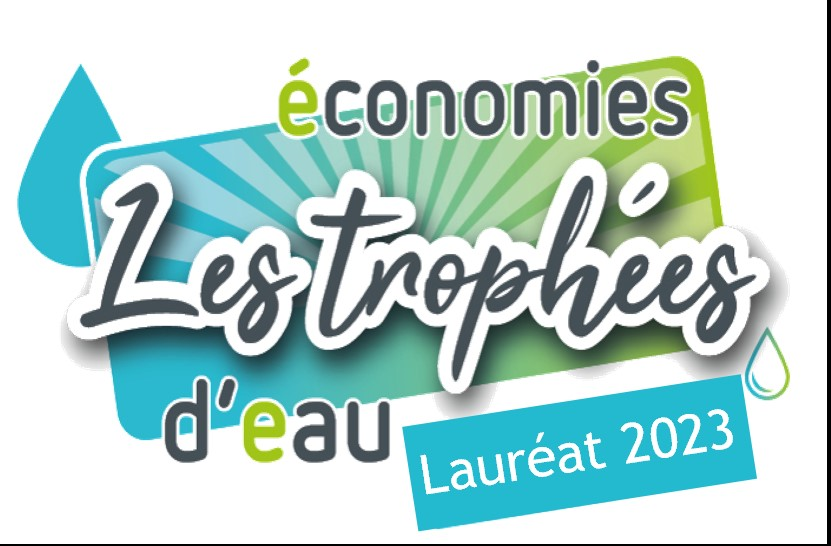 2- La reconquête du rendement des réseaux et la mise en place d’une stratégie de renouvellement
Améliorer le rendement du réseau de distribution par sa restructuration et par la détection et la réduction des fuites
2019 - Diagnostic final G2C pour une aide à la décision par IA sur les réseaux à renouveler
2020 - Audit patrimonial Espelia
2012 - Audit patrimonial Eau de Paris, 2015 audit SADE  Ivry parc compteurs
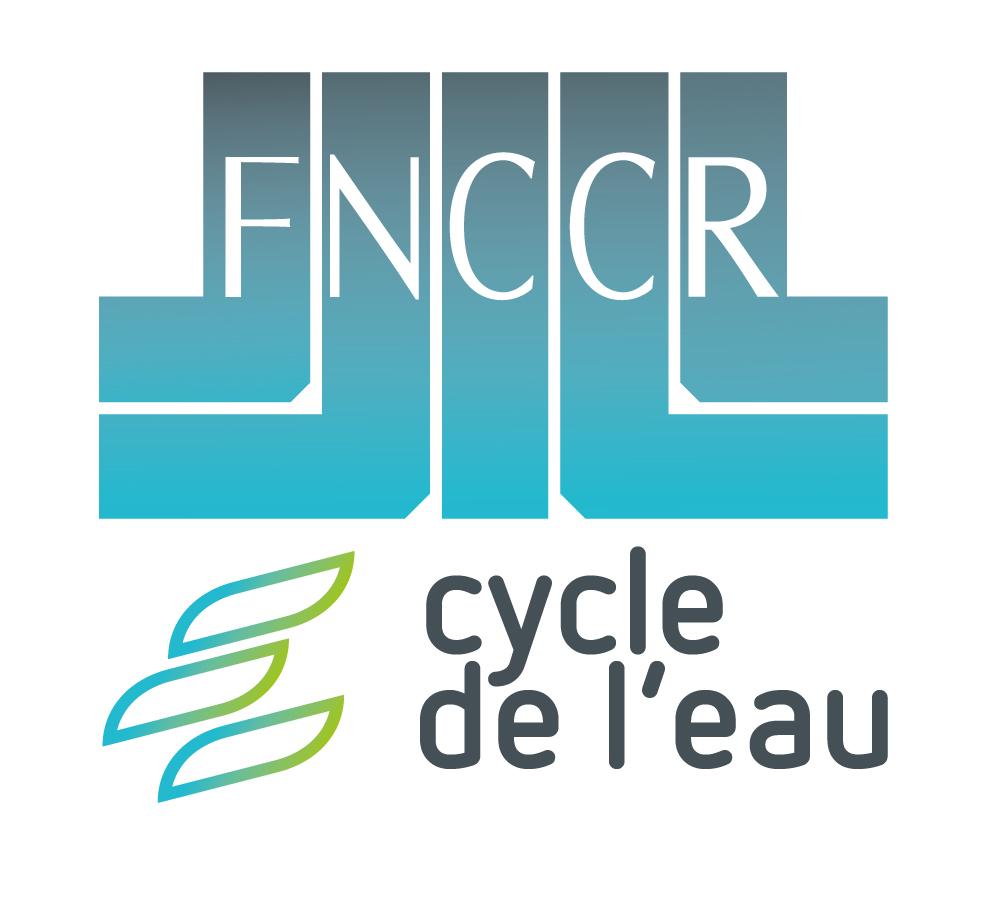 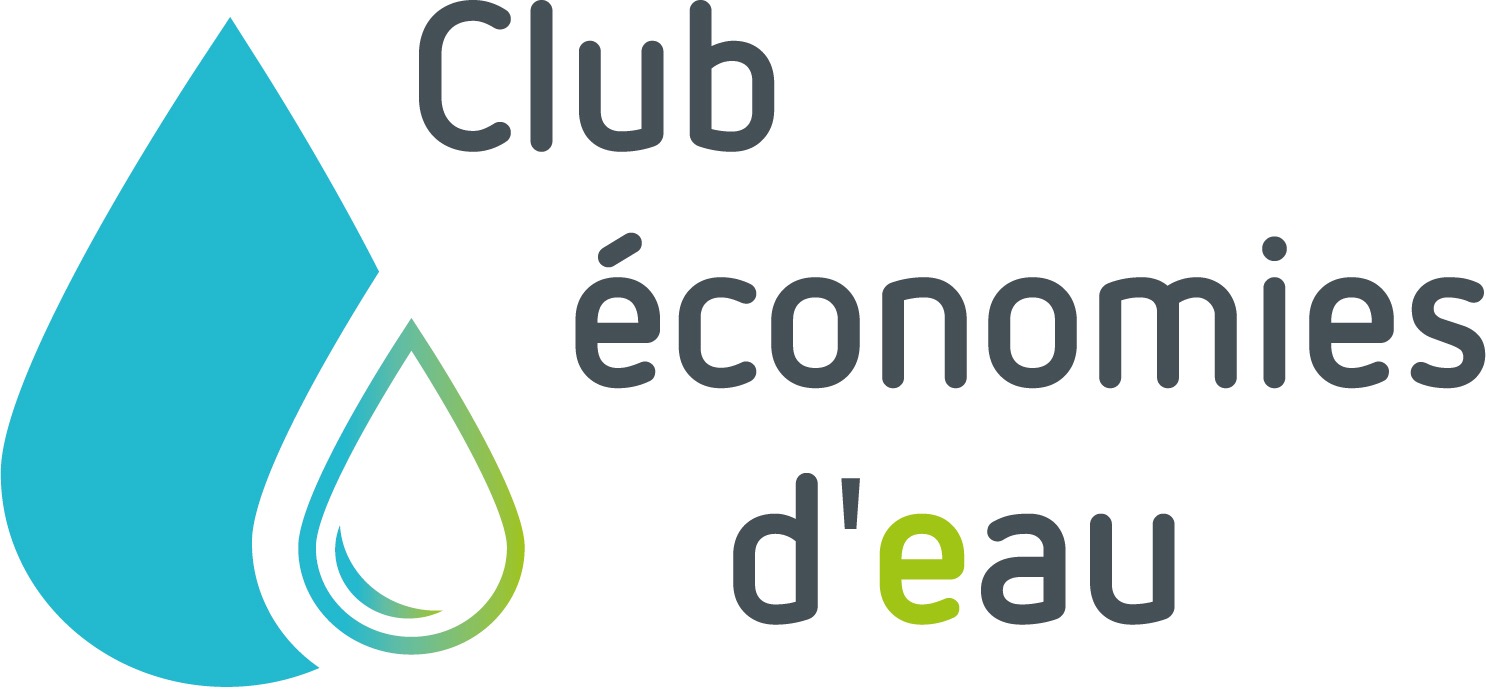 Lauréat des Trophées d’économies d’eau 2023
6
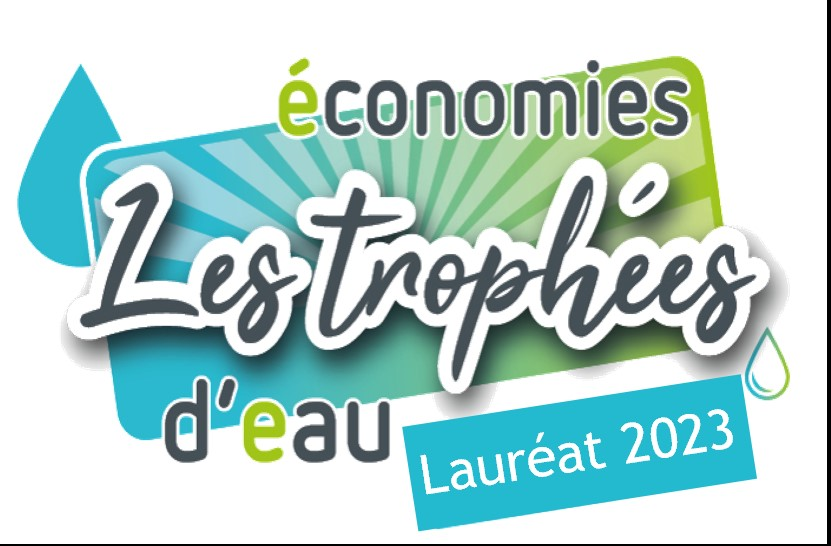 2- La reconquête du rendement des réseaux et la mise en place d’une stratégie de renouvellement
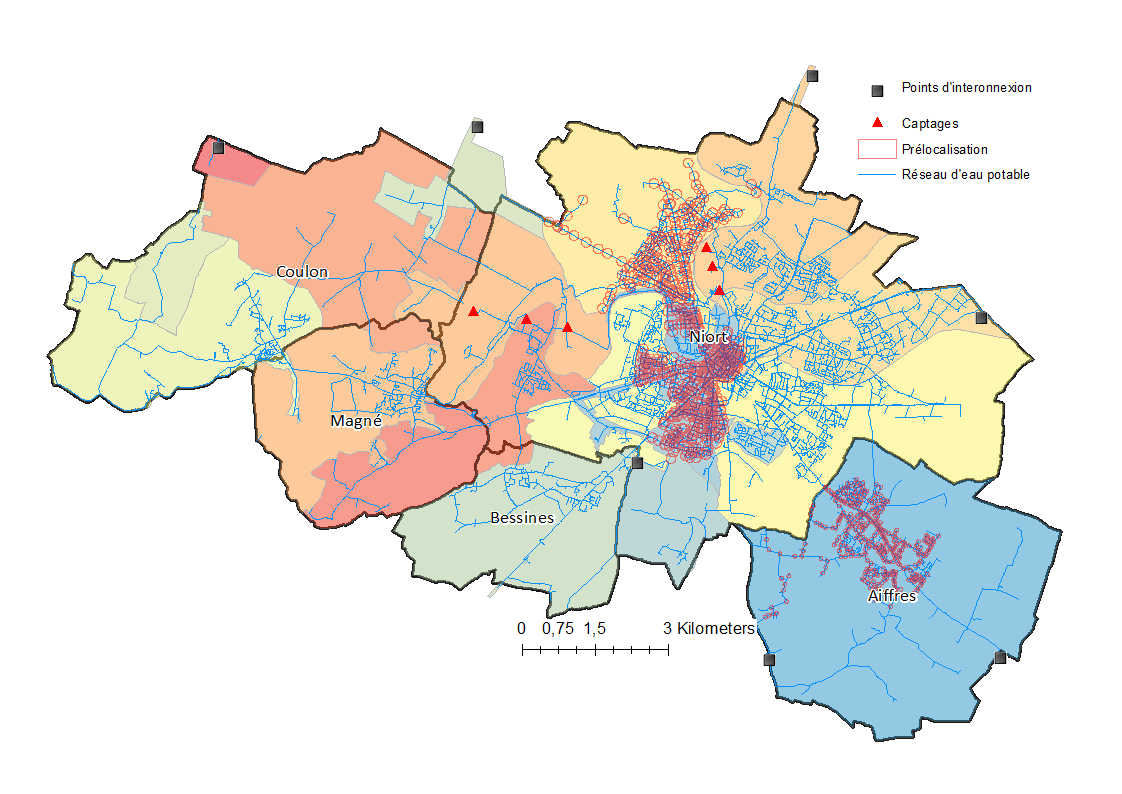 Exemple de recherche de fuites :
secteurs pour isoler des zones de réseau et établir des comptages
mise en place de prélocalisateurs sur réseau pour cibler les fuites
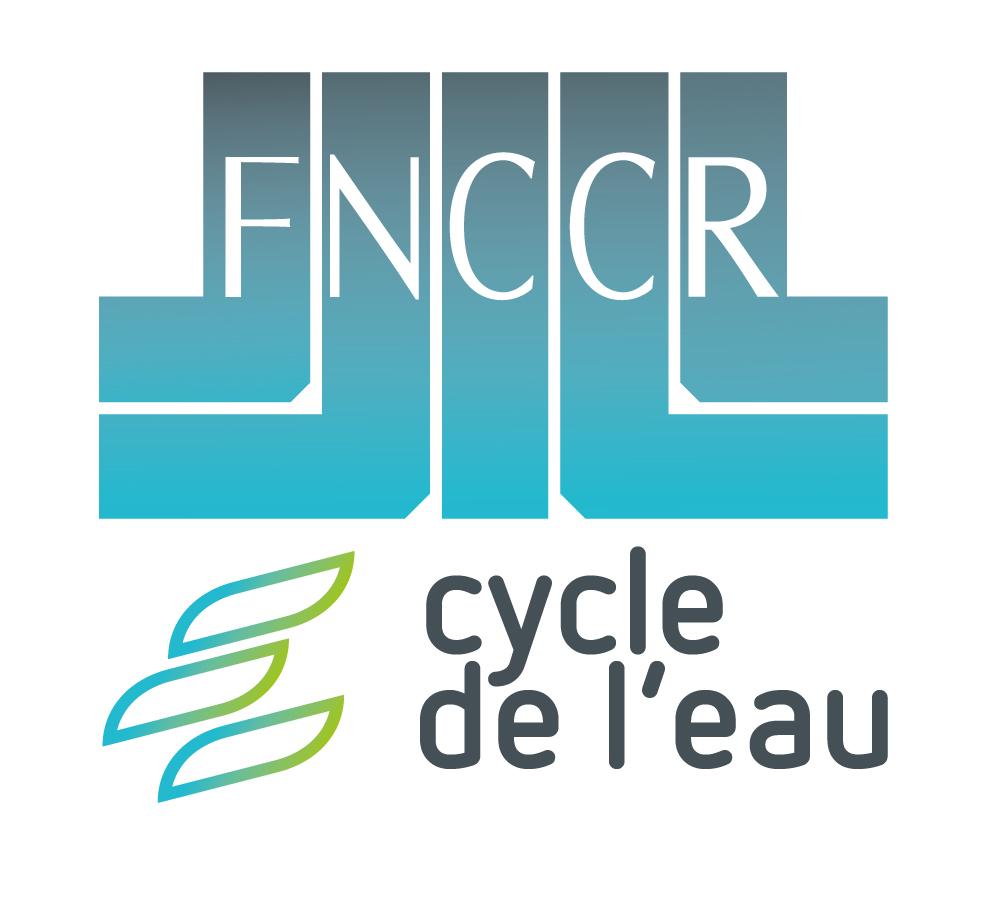 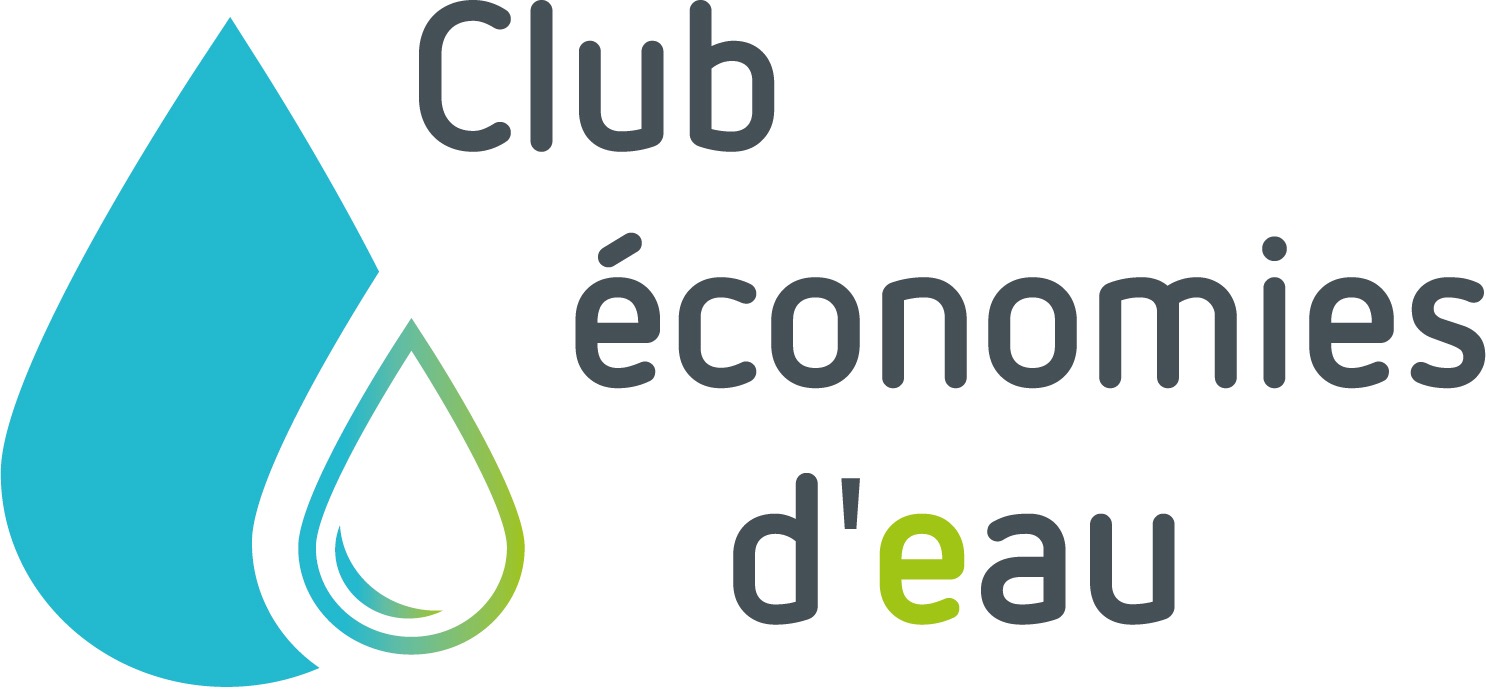 Lauréat des Trophées d’économies d’eau 2023
7
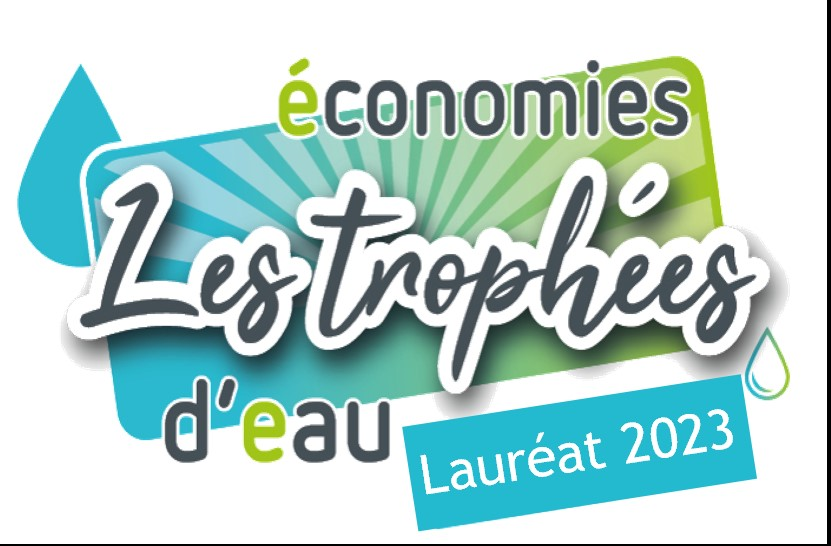 3- L’adaptation des procédés de traitement
Mettre aux normes l’usine de production d’eau potable vis-à-vis de besoins décroissants et de l’évolution de la qualité de la ressource
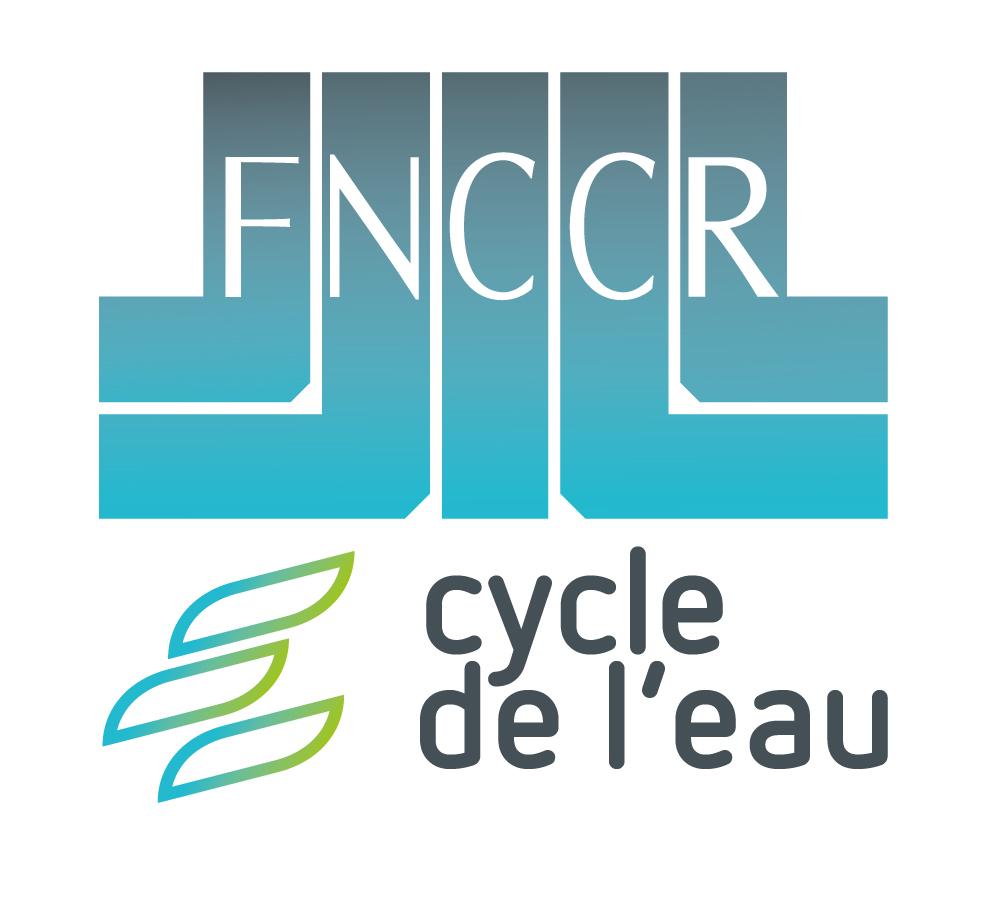 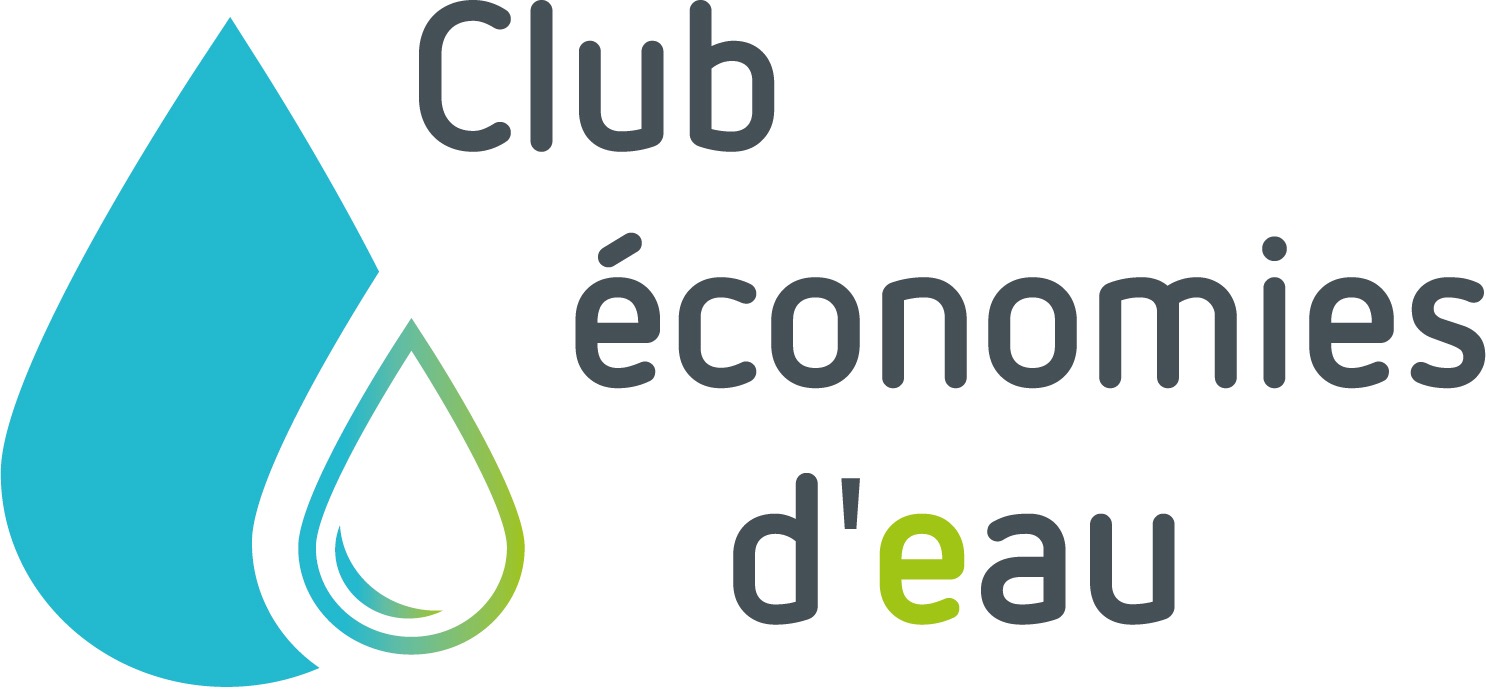 Lauréat des Trophées d’économies d’eau 2023
8
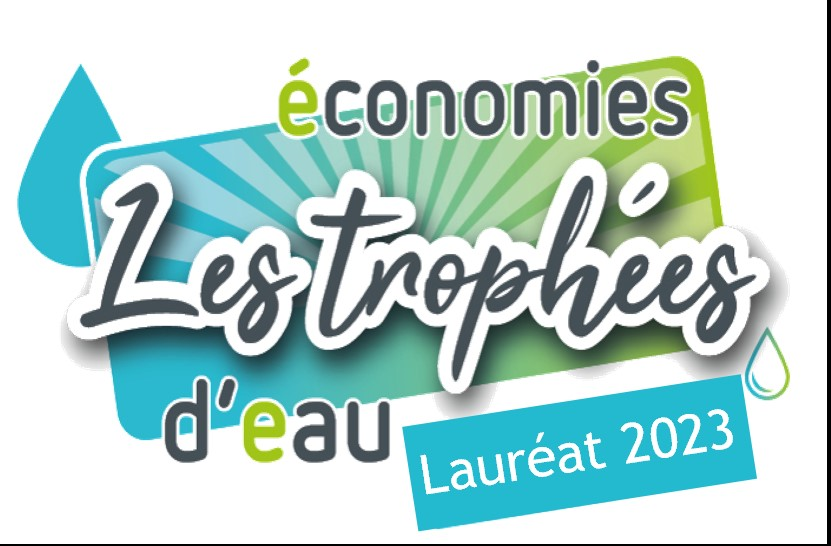 4- Anticipation des effets du changement climatique
Etudes prospectives et prise en considération des conclusions dans la dynamique de la structure
2018 : rapport confidentiel défense sur les risques terroristes
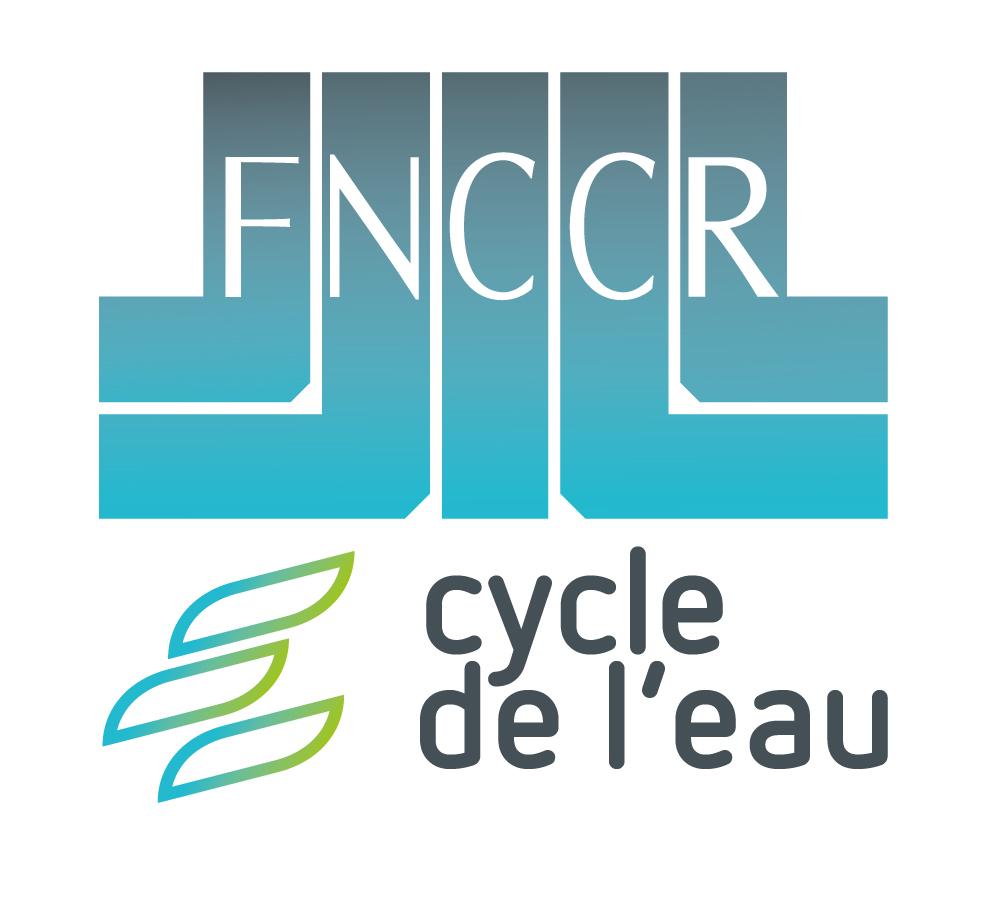 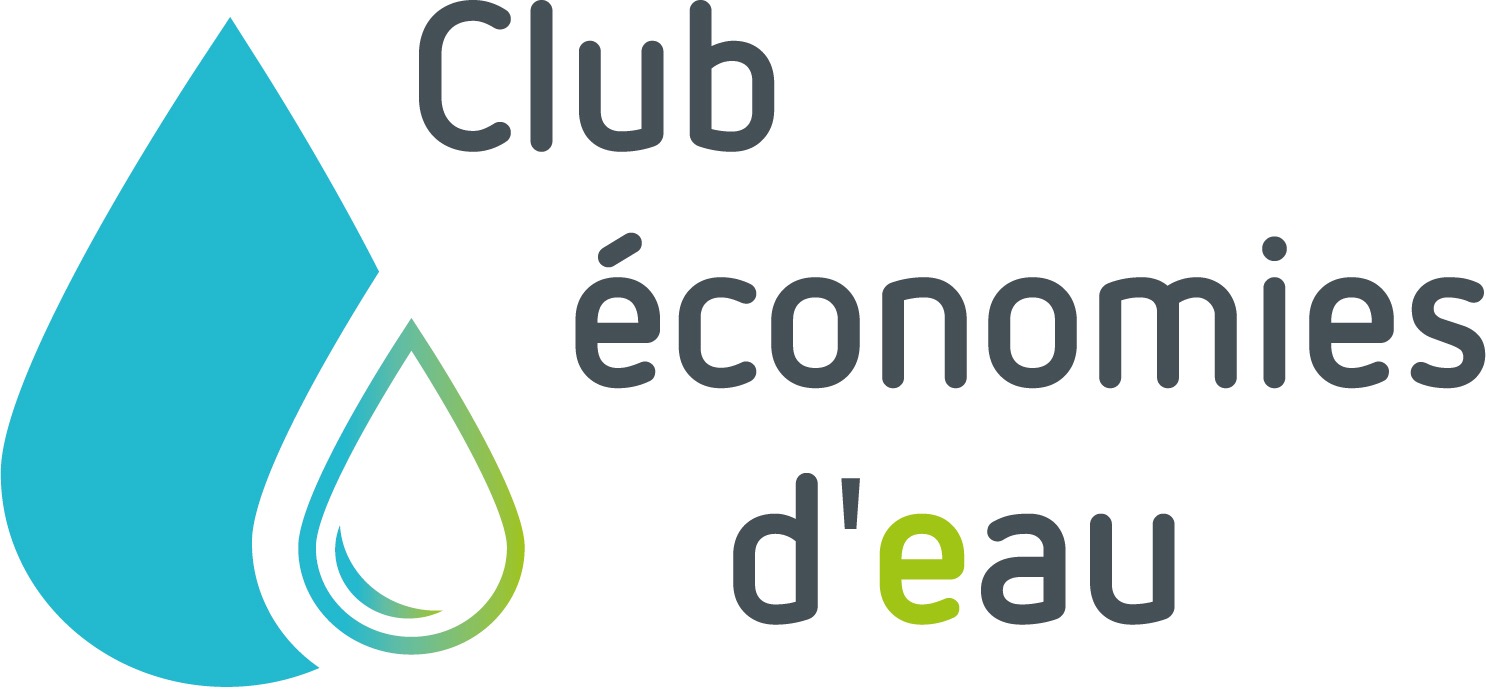 Lauréat des Trophées d’économies d’eau 2023
9
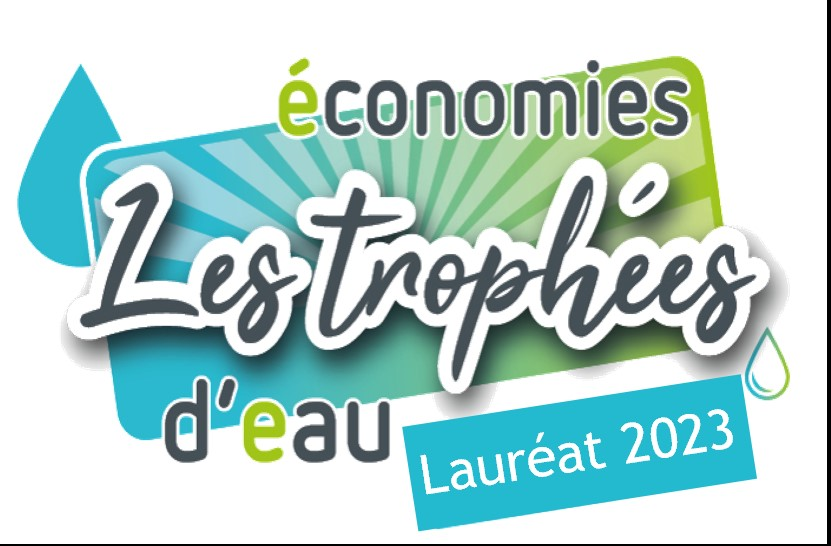 Moyens nécessaires
Moyens humains à l’année
3 ingénieurs : Directeur/hydrogéologue, Directeur technique, Bureau d’étude
3 encadrants + 1 expert traitement : bureau d’étude, distribution, production, labo
8 techniciens supérieurs : électromécanicien, automaticien, cartographe, chargés de mission environnement, agricole, suivi de chantier, …
15 techniciens : plombiers, conducteurs engins, électriciens, etc. 
Moyens financiers à l’année 
De 0,5 à 1 M d’€/an pour les études, les matériels, l’adaptation des équipements
De l’ordre de 3 M d’€/an d’investissement de marché de travaux (réseau, usine)
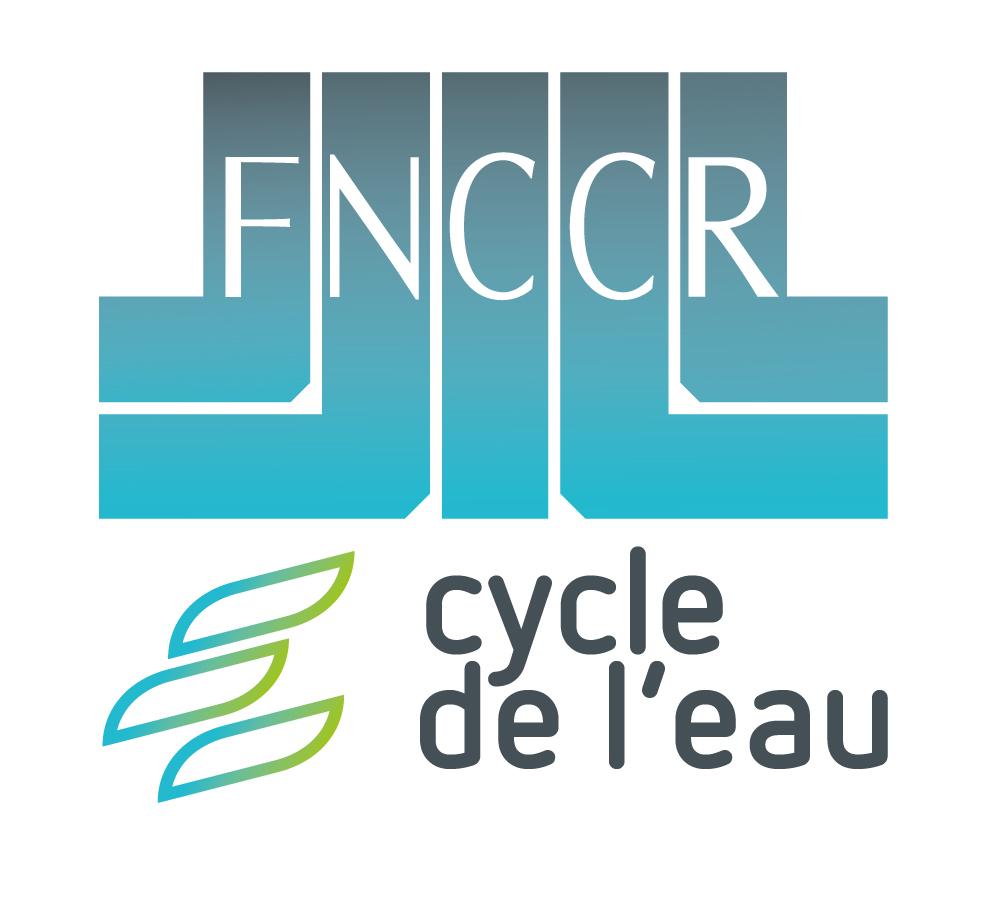 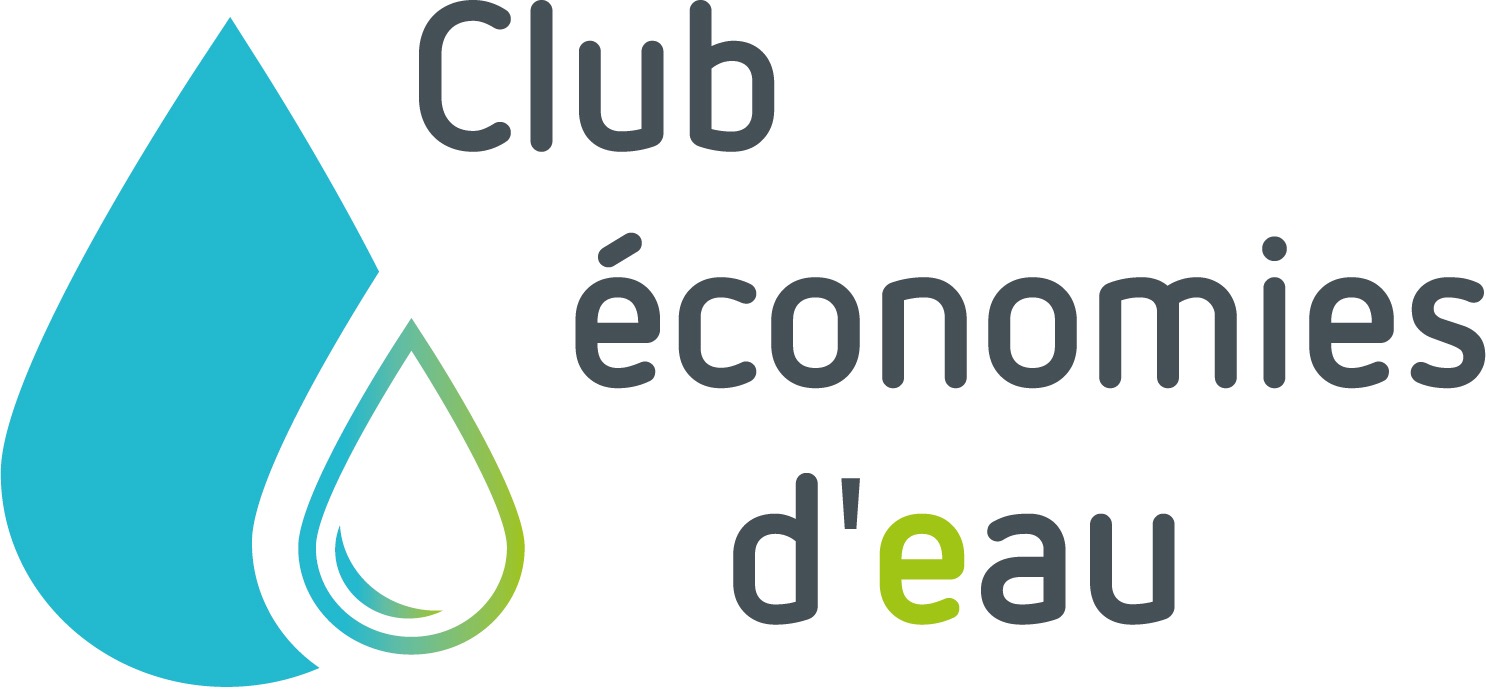 Lauréat des Trophées d’économies d’eau 2023
10
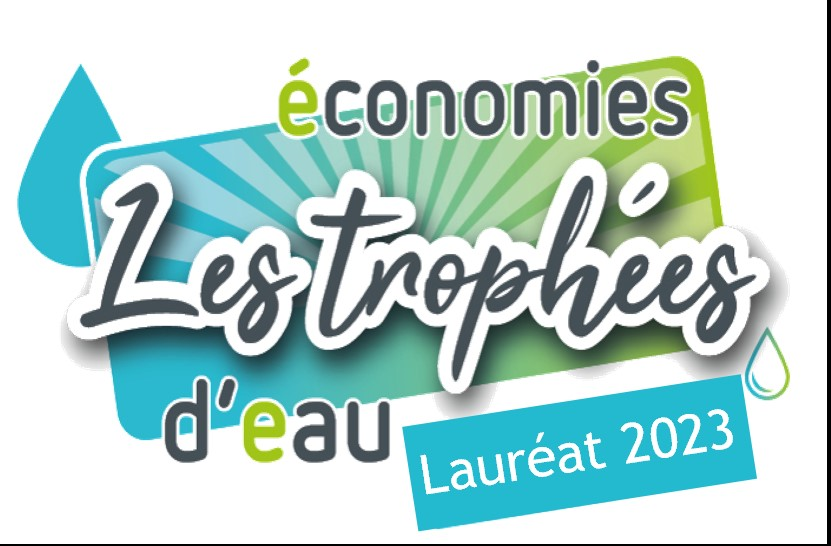 Résultats
Prélèvement en eau dans le milieu presque divisé par 2 en 15 ans
	9,9 millions m3 prélevés en 2003 et 5,5 million m3 en 2022
Rendement net du réseau passé de 60 à 90%
	89,8% de rendement sur le réseau (moyenne nationale = 81,5%) en 2022
	Parc compteur renouvelé et rendement > 98%
Changement durable des habitudes de consommation des abonnés corrélé aux crises de sécheresse (2005, 2009, 2010, 2011, 2017, 2022)
	Baisse de consommation de 2003 à aujourd’hui contribuant pour 20 % de la 	baisse dese prélèvements
2,24 m3/jour/km (moyenne nationale = 3,2 m3/jour/km)
Ecrêtement au ¾ du pic de consommation estival
	Tendance continue à la baisse des consommations estivales (-4,8% 2022/2023)
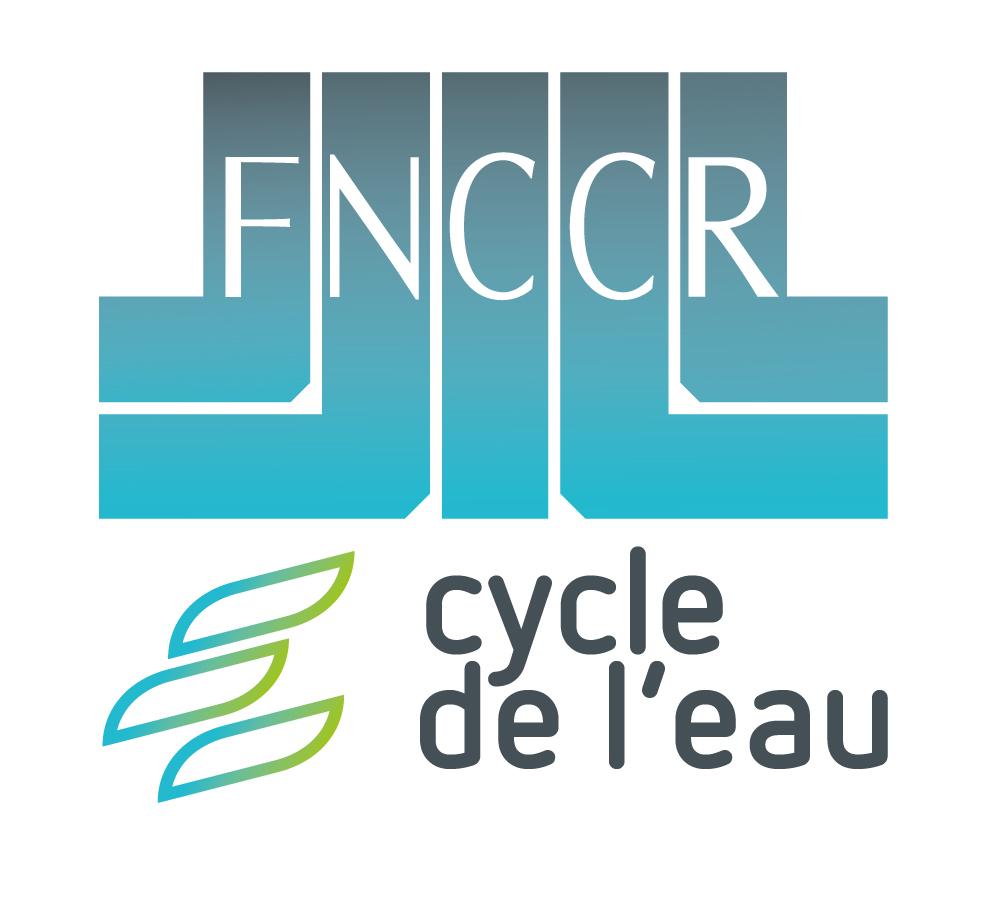 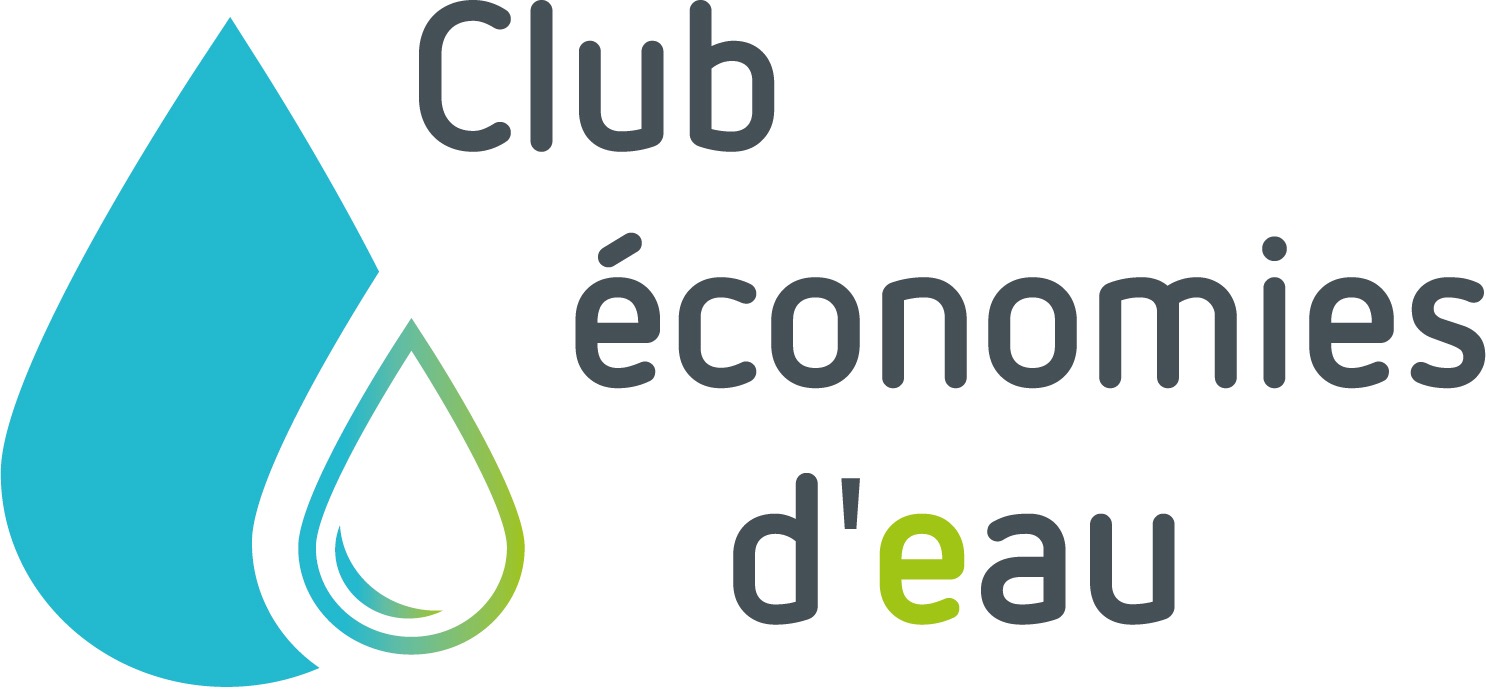 Lauréat des Trophées d’économies d’eau 2023
11
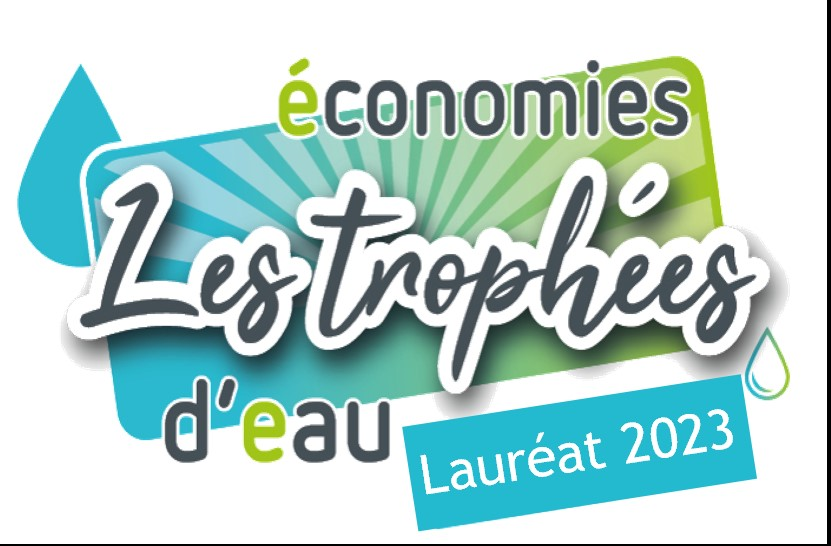 Perspectives
- Nouvelle adaptation du service à un changement de gouvernance et de mode d’exploitation (passage de régie à délégation de service public « in house »)
- Maintien des moyens sur la recherche de fuite sur le réseau de distribution nord (Vivier)
Mise à niveau du réseau de distribution de la partie sud (Courance) : cartographie, équipement recherche fuite (sectorisation + chambres de comptages), réparation fuites
- Adaptation de l’usine et des prélèvements aux nouvelles évolutions de qualité et de quantité des eaux brutes dans le contexte de changement climatique
- Stratégie prospective sur les besoins AEP à actualiser et faire intégrer dans outils cadres d’aménagement du territoire
- Participation et contribution à la répartition des volumes selon les usages
Amélioration de la communication auprès des acteurs du territoire
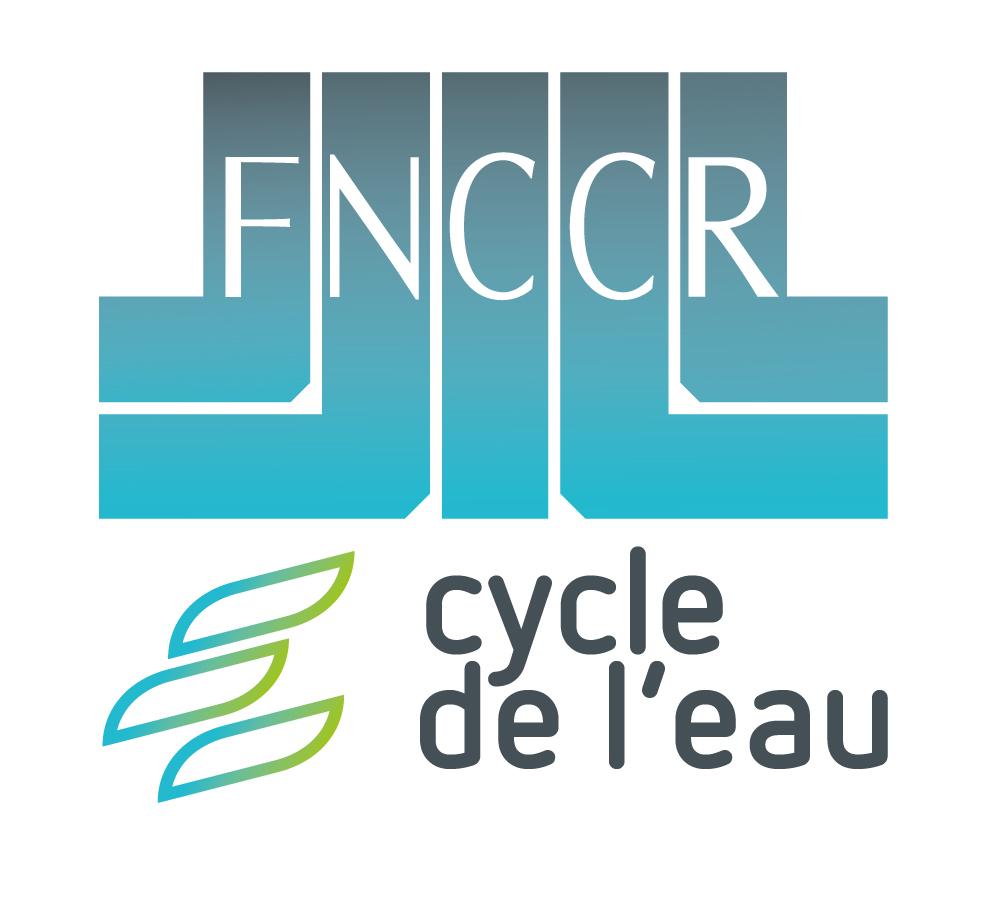 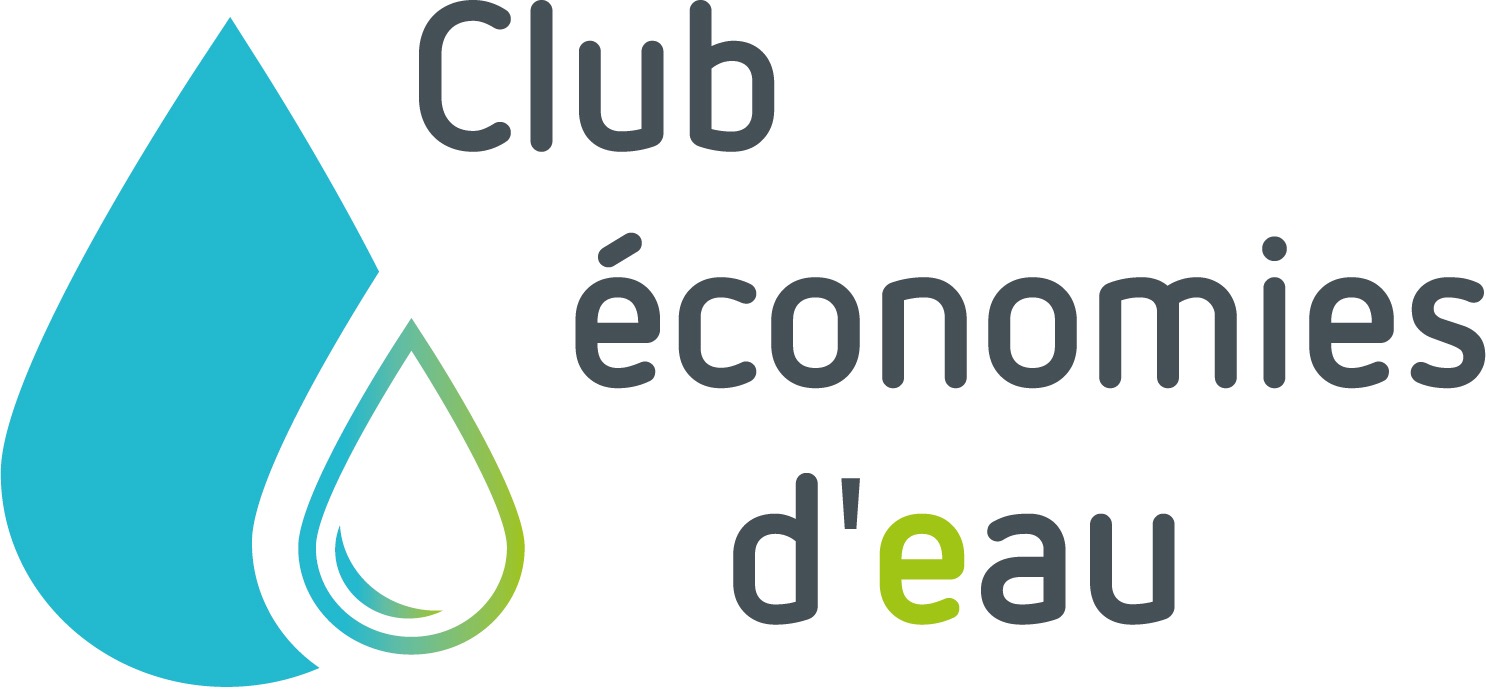 Lauréat des Trophées d’économies d’eau 2023
12